24-4
This work is licensed under a Creative Commons Attribution-ShareAlike 4.0 International License.
Please add this statement to all the videos you create.
English Bible quotes are from the World English Bible US, which is in the public domain.
[Speaker Notes: Ch
24 Isaiah
1. Isaiah’s commission - Isaiah 6:1-8 (Center)
2. “Bring your worthless offerings no longer” - Isaiah 1:1-20 (Left Top)
3. “Those who fashion a graven image are all of them futile” - Isaiah 44:9-20
(Center Top)
4. “Comfort, oh comfort my people.” - Isaiah 40:1-31 (Right Top)
5. “The wolf will dwell with the lamb” - Isaiah 11:1-9, 12:1-6 (Right Center)
6. Immanuel - Isaiah 7:14, 9:1-7, 60:1-5, 61:1-3 (Right Bottom)
7. “Like a lamb that is led to slaughter” - Isaiah 53:1-12 (Center Bottom)
8. “The LORD of hosts will prepare a lavish banquet” - Isaiah 66:18-19, 25:6-9
(Left Bottom)
9. "Ho! Every one who thirsts, come to the waters” - Isaiah 55:1-13 (Left Center)]
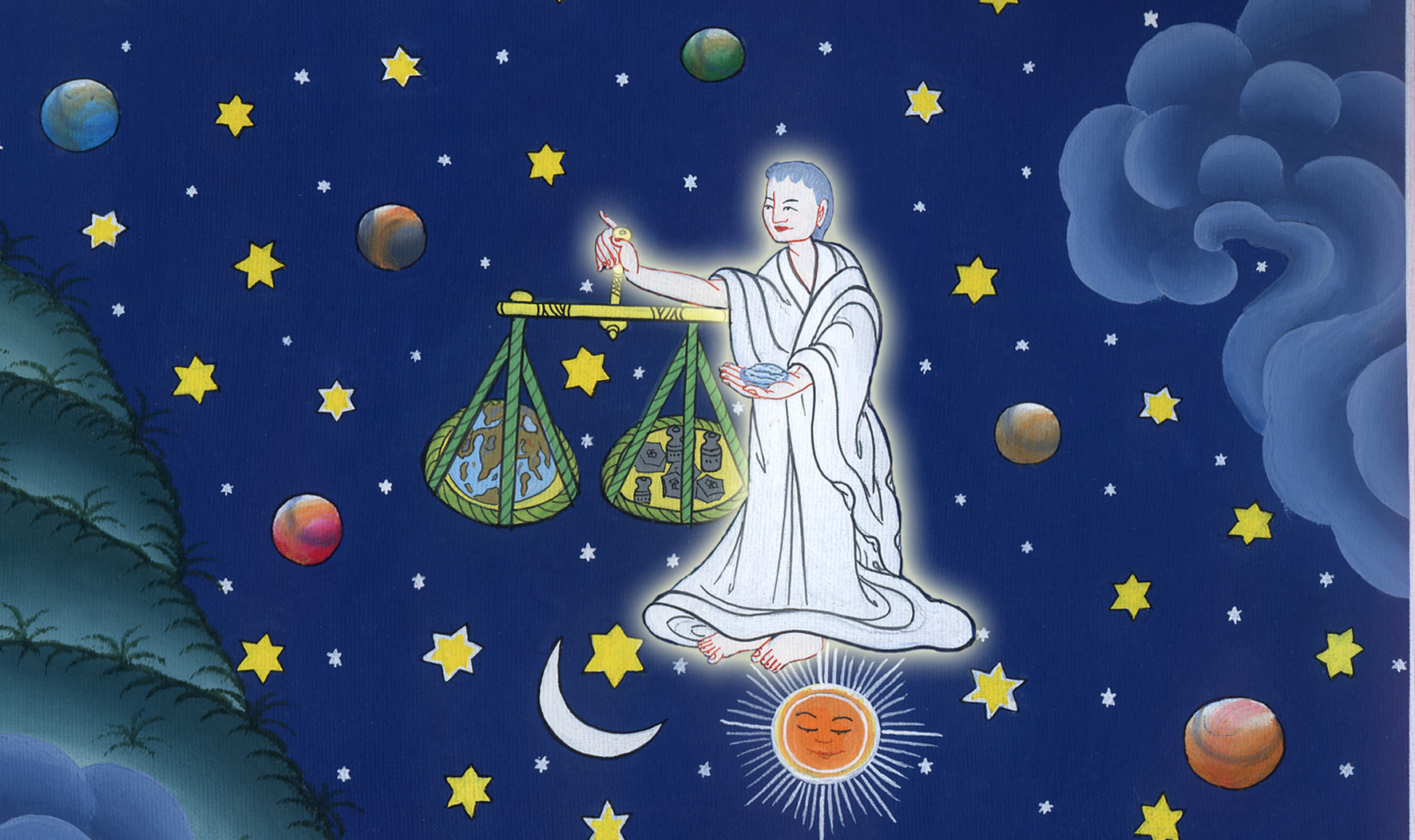 Comfort, oh comfort my people – Isaiah 40:1-31
Comfort, oh comfort my people – Isaiah 40:1-31
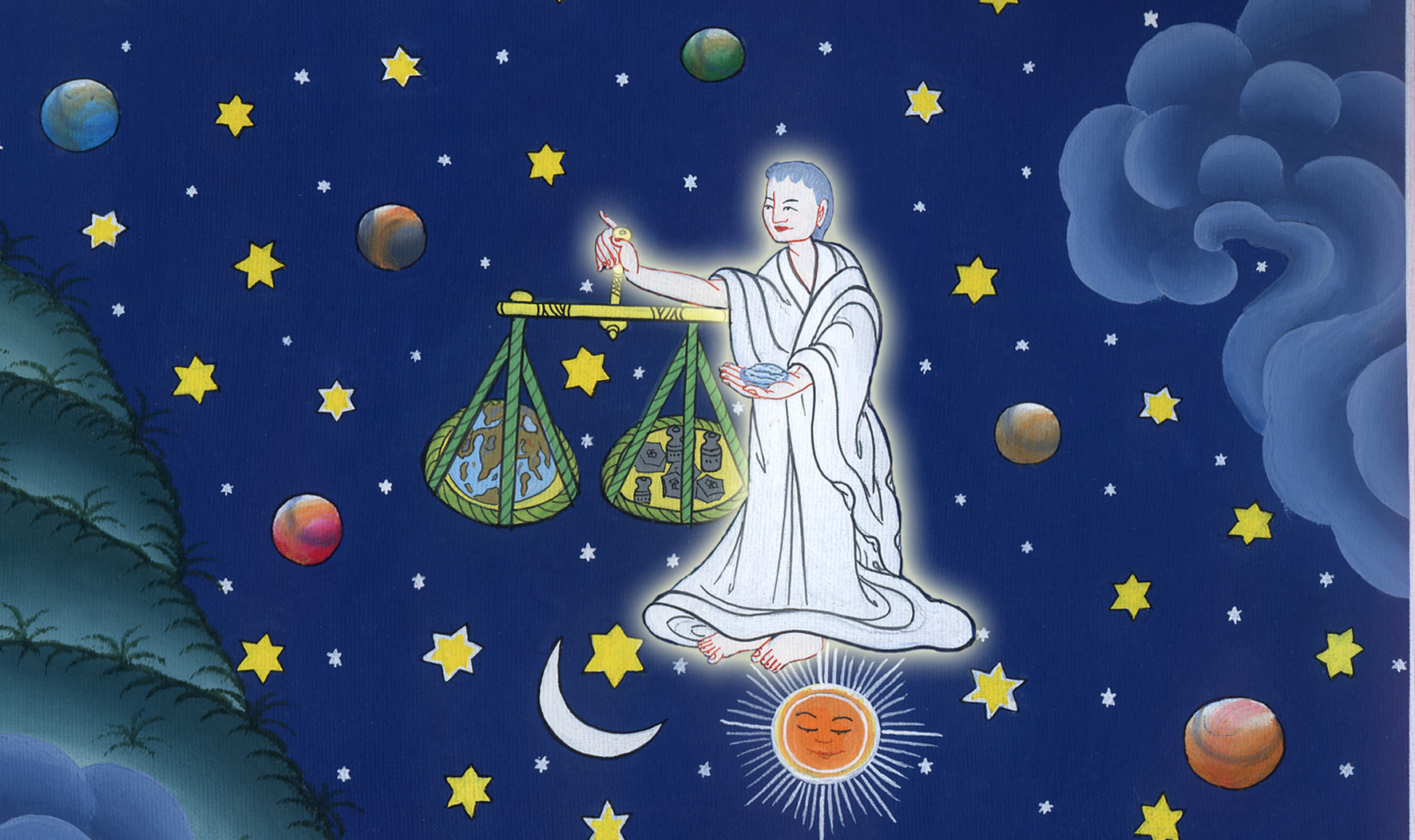 Comfort, oh comfort my people – Isaiah 40:1-31
1“Comfort, comfort my people,” says your God.
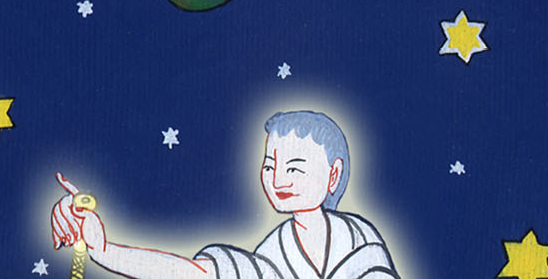 Isaiah 40:1
2“Speak comfortably to Jerusalem, and call out to her that her warfare is accomplished, that her iniquity is pardoned, that she has received of Yahweh’s hand double for all her sins.”
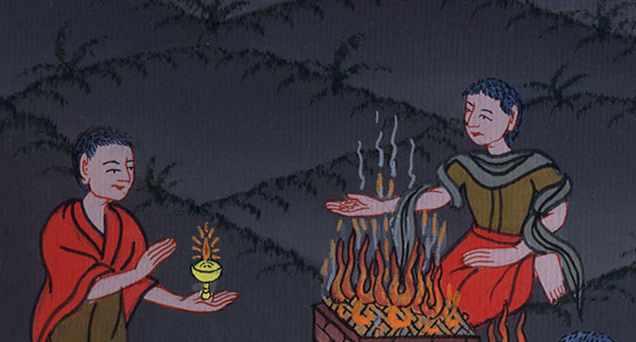 Isaiah 40:2
3The voice of one who calls out,
“Prepare the way of Yahweh in the wilderness!
Make a level highway in the desert for our God.
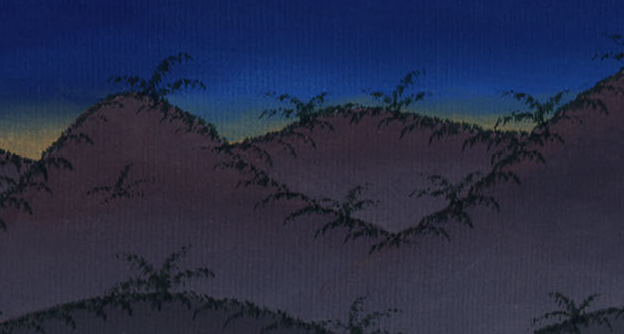 Isaiah 40:3
4Every valley shall be exalted,
and every mountain and hill shall be made low.
The uneven shall be made level,
and the rough places a plain.
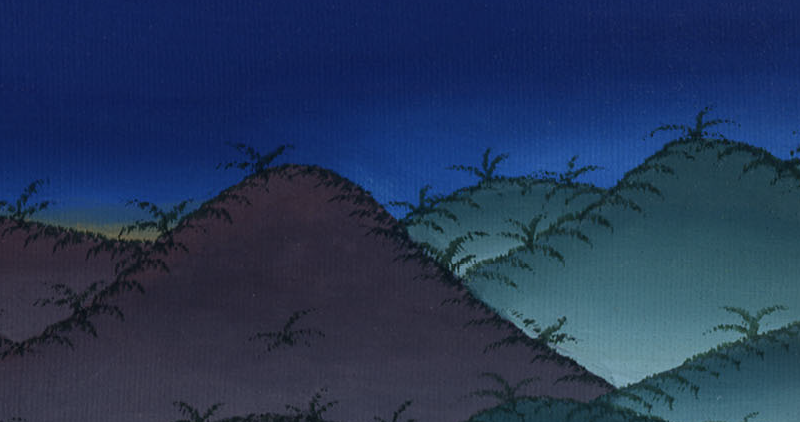 Isaiah 40:4
5Yahweh’s glory shall be revealed,
and all flesh shall see it together;
for the mouth of Yahweh has spoken it.”
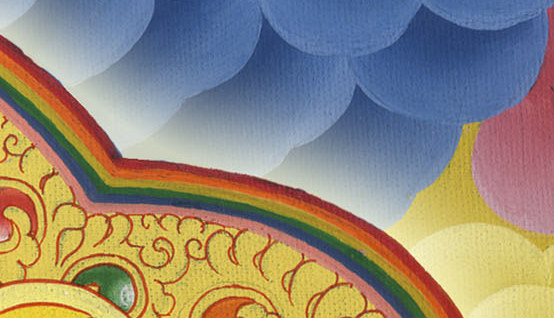 Isaiah 40:5
6The voice of one saying, “Cry out!”
One said, “What shall I cry?”
“All flesh is like grass,
and all its glory is like the flower of the field.
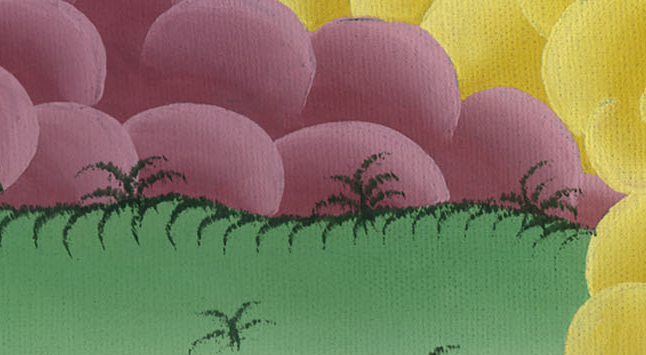 Isaiah 40:6
7The grass withers,
the flower fades,
because Yahweh’s breath blows on it.
Surely the people are like grass.
8The grass withers,
the flower fades;
but the word of our God stands forever.”
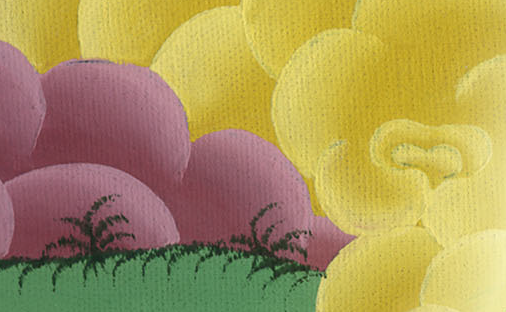 Isaiah 40:7-8
9You who tell good news to Zion, go up on a high mountain.
You who tell good news to Jerusalem, lift up your voice with strength!
Lift it up! Don’t be afraid!
Say to the cities of Judah, “Behold, your God!”
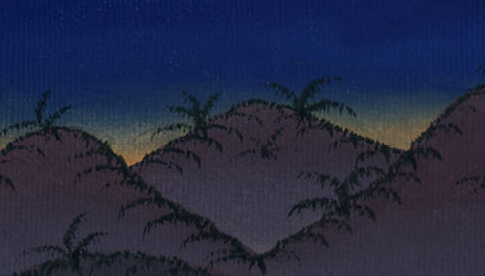 Isaiah 40:9
10Behold, the Lord Yahweh will come as a mighty one,
and his arm will rule for him.
Behold, his reward is with him,
and his recompense before him.
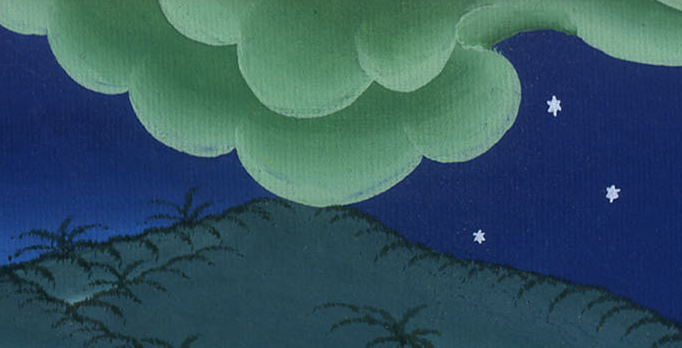 Isaiah 40:10
11He will feed his flock like a shepherd.
He will gather the lambs in his arm,
and carry them in his bosom.
He will gently lead those who have their young.
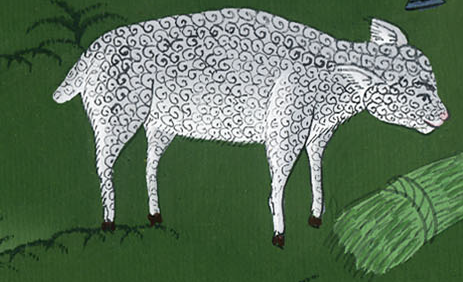 Isaiah 40:11
12Who has measured the waters in the hollow of his hand,
and marked off the sky with his span,
and calculated the dust of the earth in a measuring basket,
and weighed the mountains in scales,
and the hills in a balance?
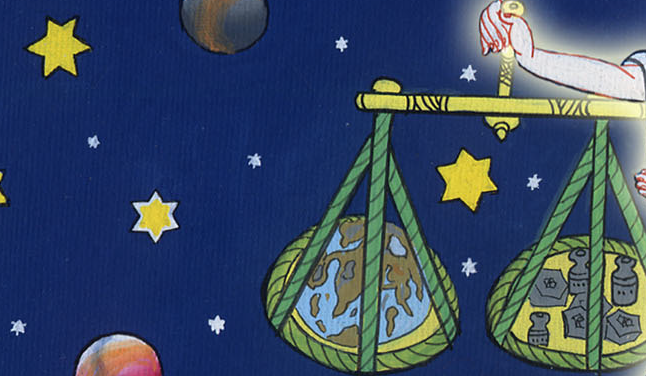 Isaiah 40:12
13Who has directed Yahweh’s Spirit,
or has taught him as his counselor?
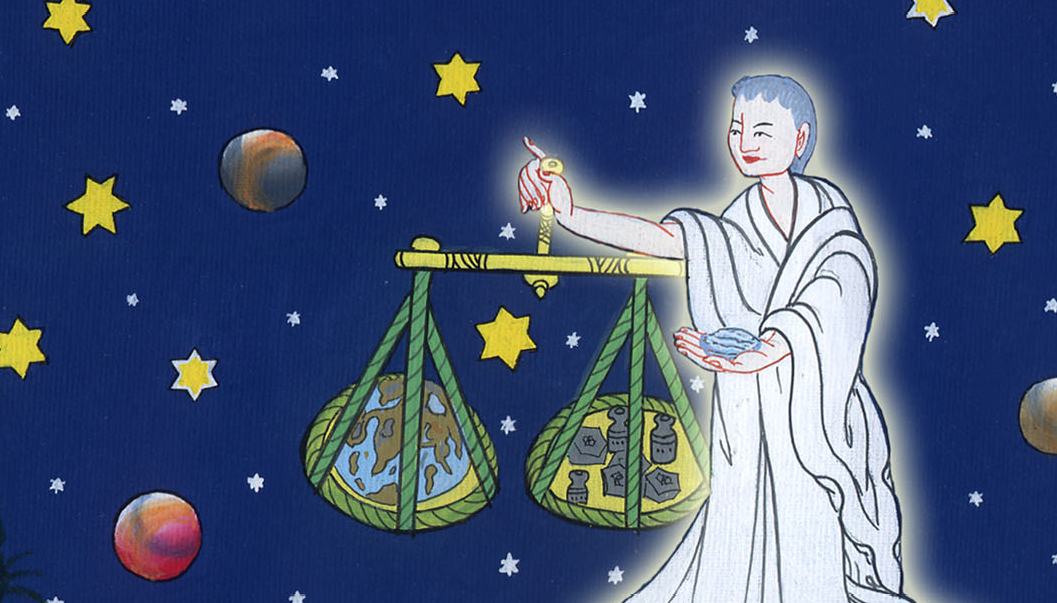 Isaiah 40:13
14Who did he take counsel with,
and who instructed him,
and taught him in the path of justice,
and taught him knowledge,
and showed him the way of understanding?
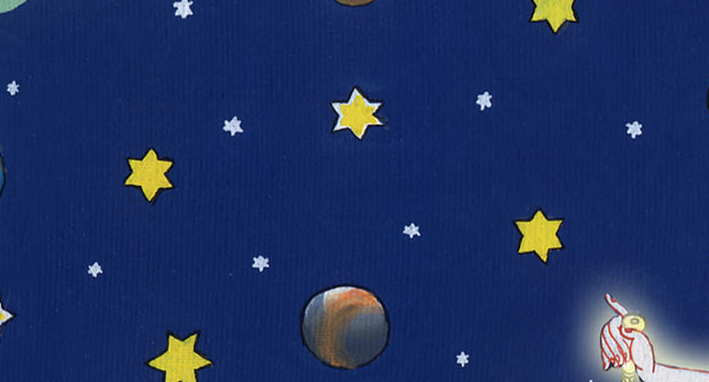 Isaiah 40:14
18To whom then will you liken God?
Or what likeness will you compare to him?
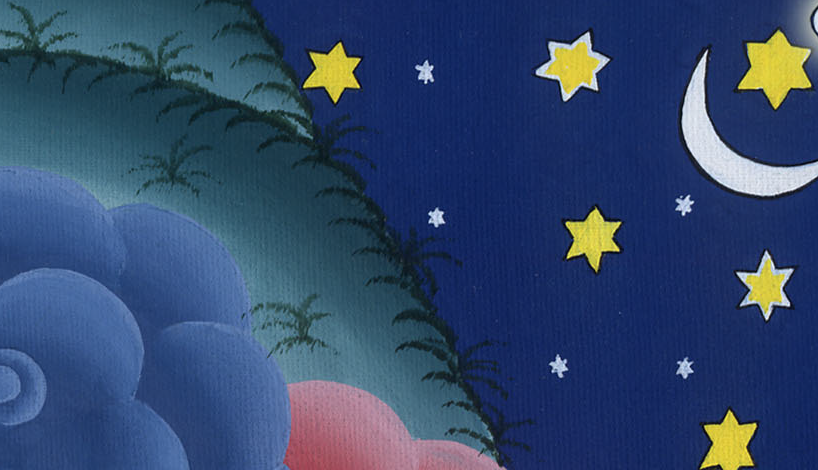 Isaiah 40:18
19A workman has cast an image,
and the goldsmith overlays it with gold,
and casts silver chains for it.
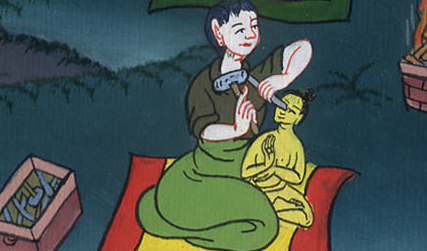 Isaiah 40:19
21Haven’t you known?
Haven’t you heard?
Haven’t you been told from the beginning?
Haven’t you understood from the foundations of the earth?
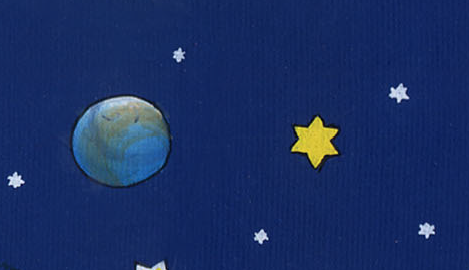 Isaiah 40:21
22It is he who sits above the circle of the earth,
and its inhabitants are like grasshoppers;
who stretches out the heavens like a curtain,
and spreads them out like a tent to dwell in,
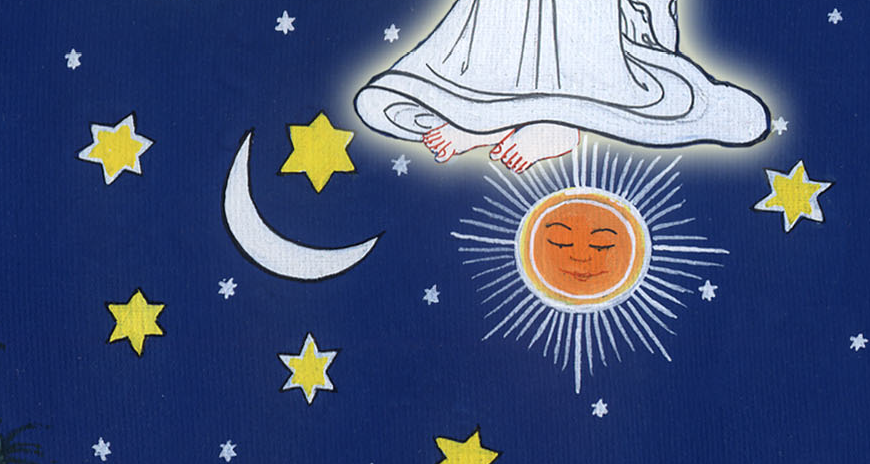 Isaiah 40:22
23who brings princes to nothing,
who makes the judges of the earth meaningless.
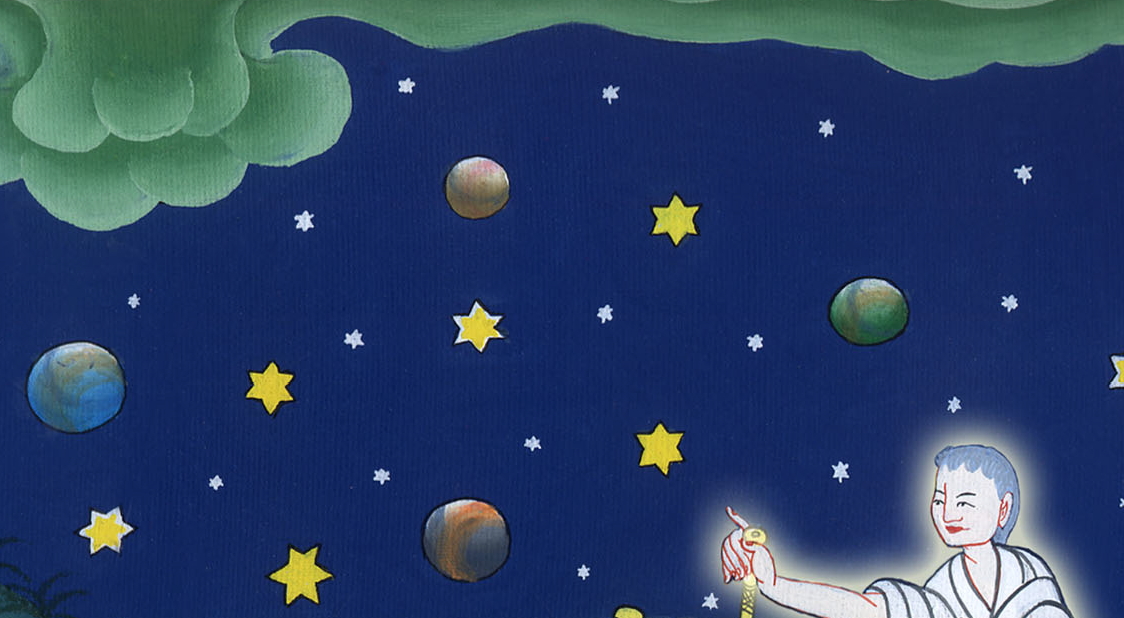 Isaiah 40:23
25“To whom then will you liken me?
Who is my equal?” says the Holy One.
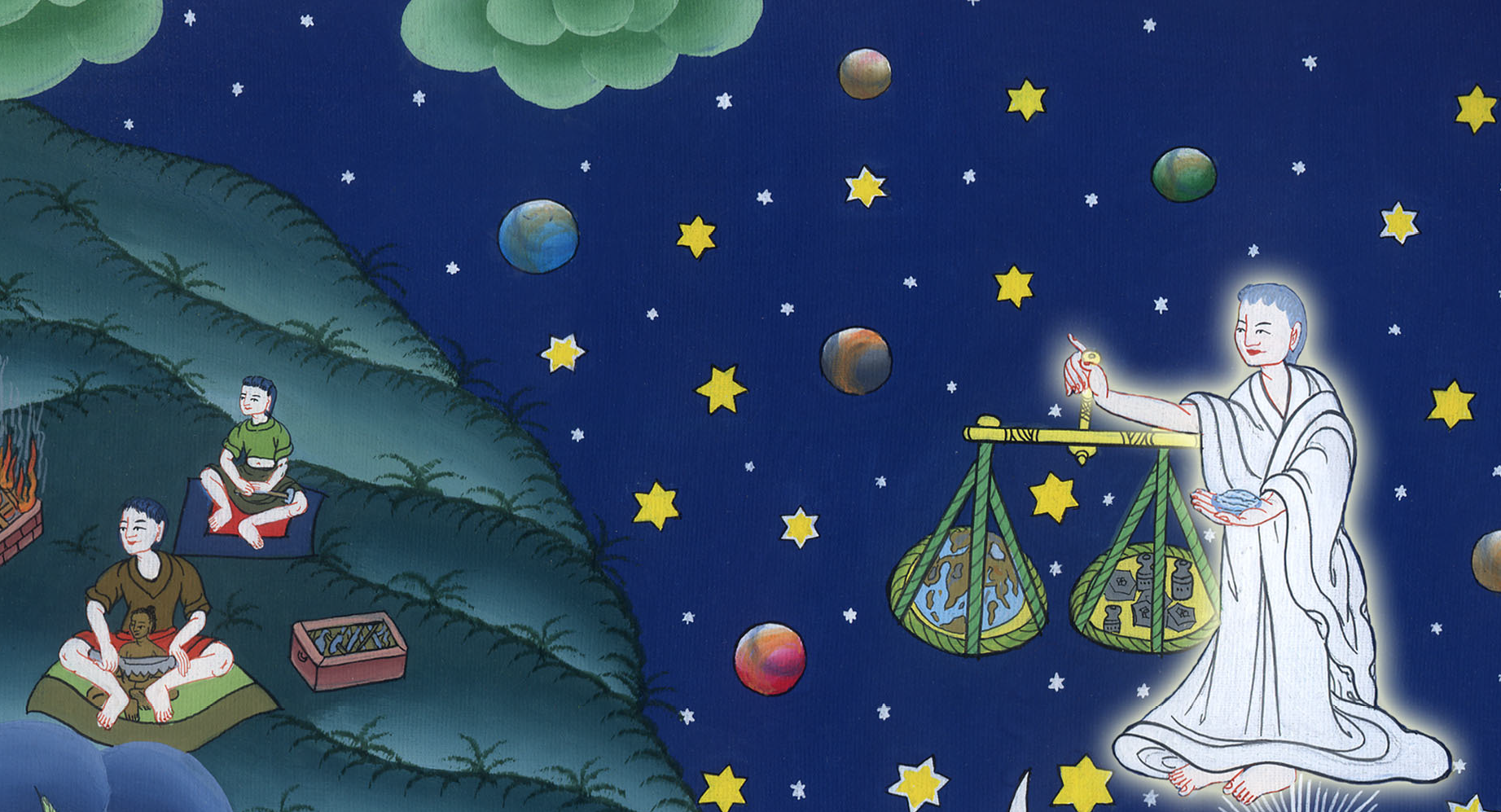 Isaiah 40:25
26Lift up your eyes on high,
and see who has created these,
who brings out their army by number.
He calls them all by name.
by the greatness of his might,
and because he is strong in power,
not one is lacking.
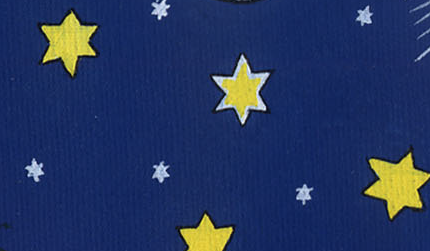 Isaiah 40:26
27Why do you say, Jacob,
and speak, Israel,
“My way is hidden from Yahweh,
and the justice due me is disregarded by my God?”
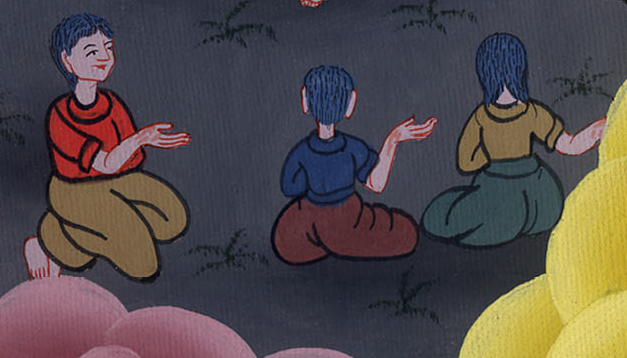 Isaiah 40:27
28Haven’t you known?
Haven’t you heard?
The everlasting God, Yahweh,
the Creator of the ends of the earth, doesn’t faint.
He isn’t weary.
His understanding is unsearchable.
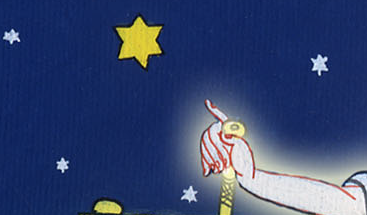 Isaiah 40:28
29He gives power to the weak.
He increases the strength of him who has no might.
30Even the youths faint and get weary,
and the young men utterly fall;
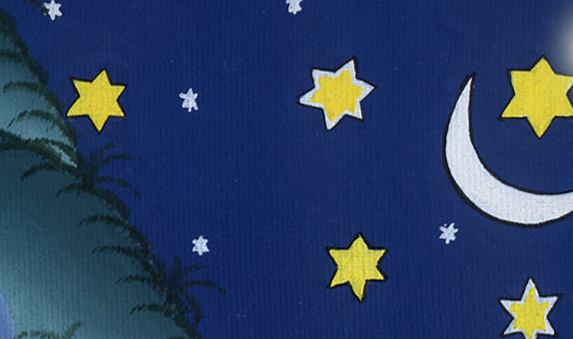 Isaiah 40:29-30
31but those who wait for Yahweh will renew their strength.
They will mount up with wings like eagles.
They will run, and not be weary.
They will walk, and not faint.
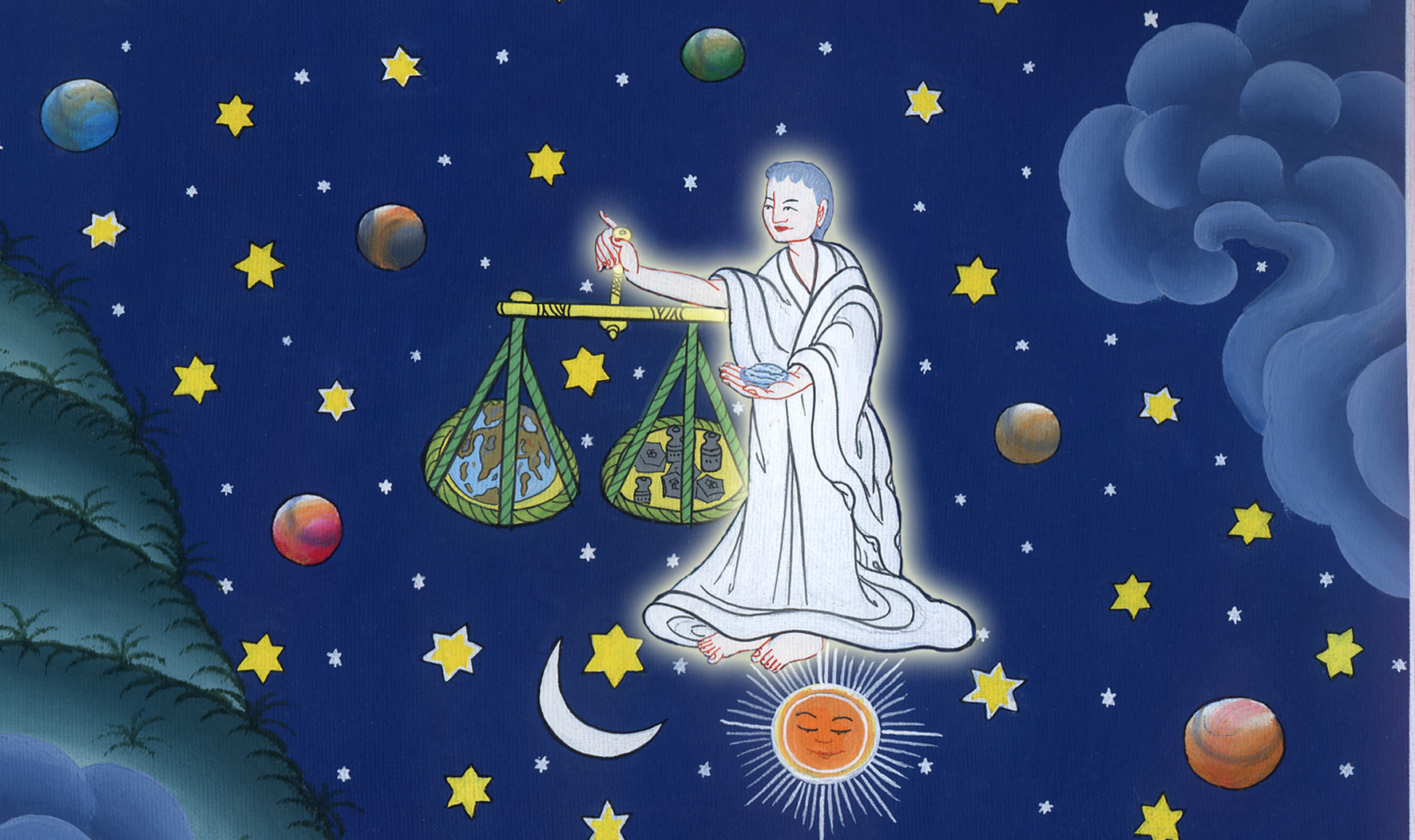 Isaiah 40:31